Birmingham Young Carers Unite
Schools Area Safeguarding Conferences
July 2017
Claire Toy
Spurgeons Birmingham Young Carers Unite
Who are we and who are spurgeons?
We are Compassionate
We demonstrate care and commitment in all our relationships even when that means making touch choices and going the extra mile.
We are Inclusive
We recognise each person as a unique individual, treating them with respect and celebrating our diversity.
We are Hopeful
We believe that positive change is possible for all people, so we maintain a hopeful attitude and do not easily give up.
Tier 3 - High Priority
Excessive or harmful levels of caring responsibility with high levels of unmet need requiring a co-ordinated multi-agency response, lead professional required linked to FCaf/ CIN Plan/ CP Plan. Time-limited holistic key worker support with young carer and their family will be provided.  This tier level may also be appropriate for a life limiting diagnosis.
 
Tier 2 - Second Priority
Significant or regular caring role requiring additional support provided through group activities and a range of short break opportunities to develop peer support/enhance friendships/share experiences/ develop skills and confidence. May also include referrals or signposting to other relevant organisations.
 
Tier 1 - Third Priority
Low level / irregular caring role where needs can be met through universal provision e.g. access to mainstream services/ telephone support & advice/online information & support and referrals or signposting to other relevant organisations.
BYCU’S Offer
Regular young carers respite group
Confidential one-to-one support with a dedicated worker
Help to access other services
Training opportunities, e.g. first aid, fire awareness or building self esteem and confidence
Telephone Support
Issue based workshops
Access to our counselling service if needed
Transition into the adult carers service once you reach 18
Opportunity to take an activity break, make friends and have some fun!
Family Days
Information and Advice
The Numbers and Stats
At Birmingham Young Carers Unite we currently have 605 active Young Carers involved with the service.
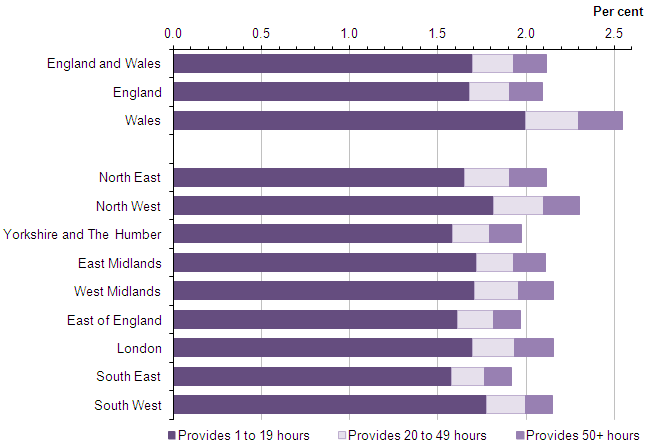 Table source: Office for National Statistics
Proportion, numbers and percentage increases of unpaid carers aged 5 to 17-years-old, between 2001 and 2011 in England and Wales
Provision of unpaid care per week for 5 to 17-year-olds in England and Wales, 2011
Office for National Statistics
1 in every 12 Pupils is a  Young Carer

That’s at least 1 in every classroom
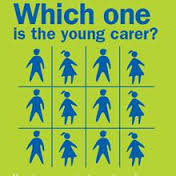 Carers Trust 2017
What’s the impact of caring?
Identifying Young Carers
BYCU’S Schools Training Package
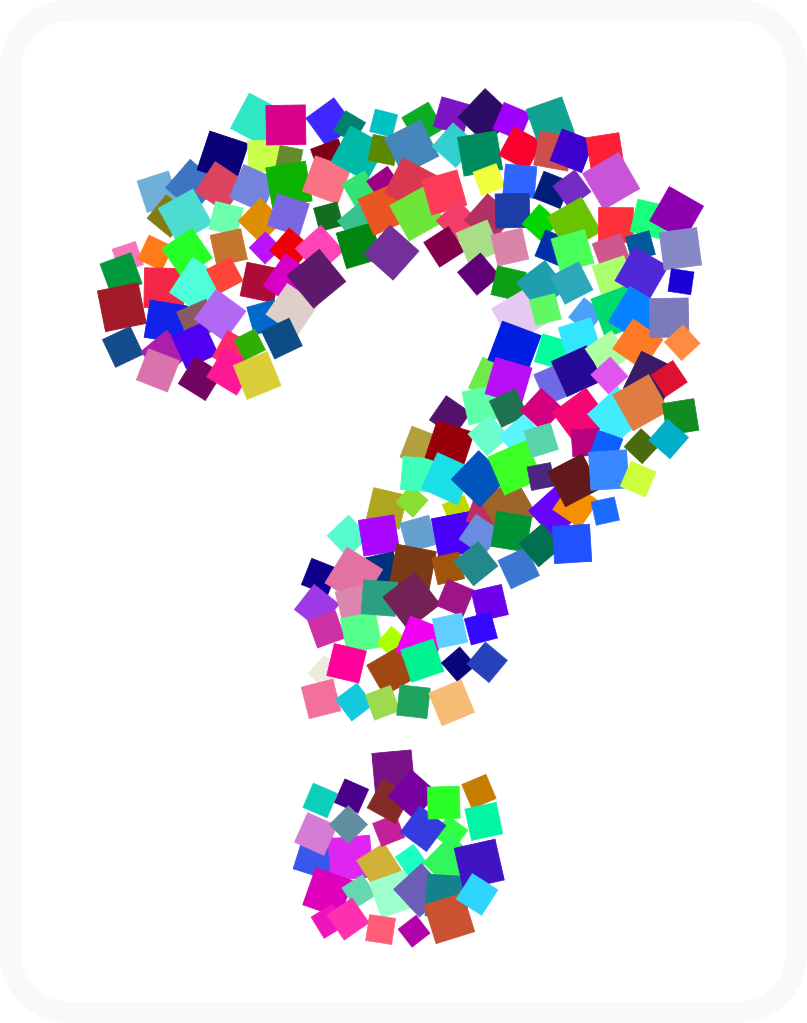 Claire Toy, 
Senior Young Carers Support Worker
Birmingham Young Carers Unite
Tel: 0121 227 7000
Mob: 07880383967
Birmingham Young Carers Unite
St George’s Community Hub
Great Hampton Row
Hockley
B19 3JG
www.spurgeons.org 
www.facebook.com/spurgeons 
www.twitter.com/SpurgeonsUK